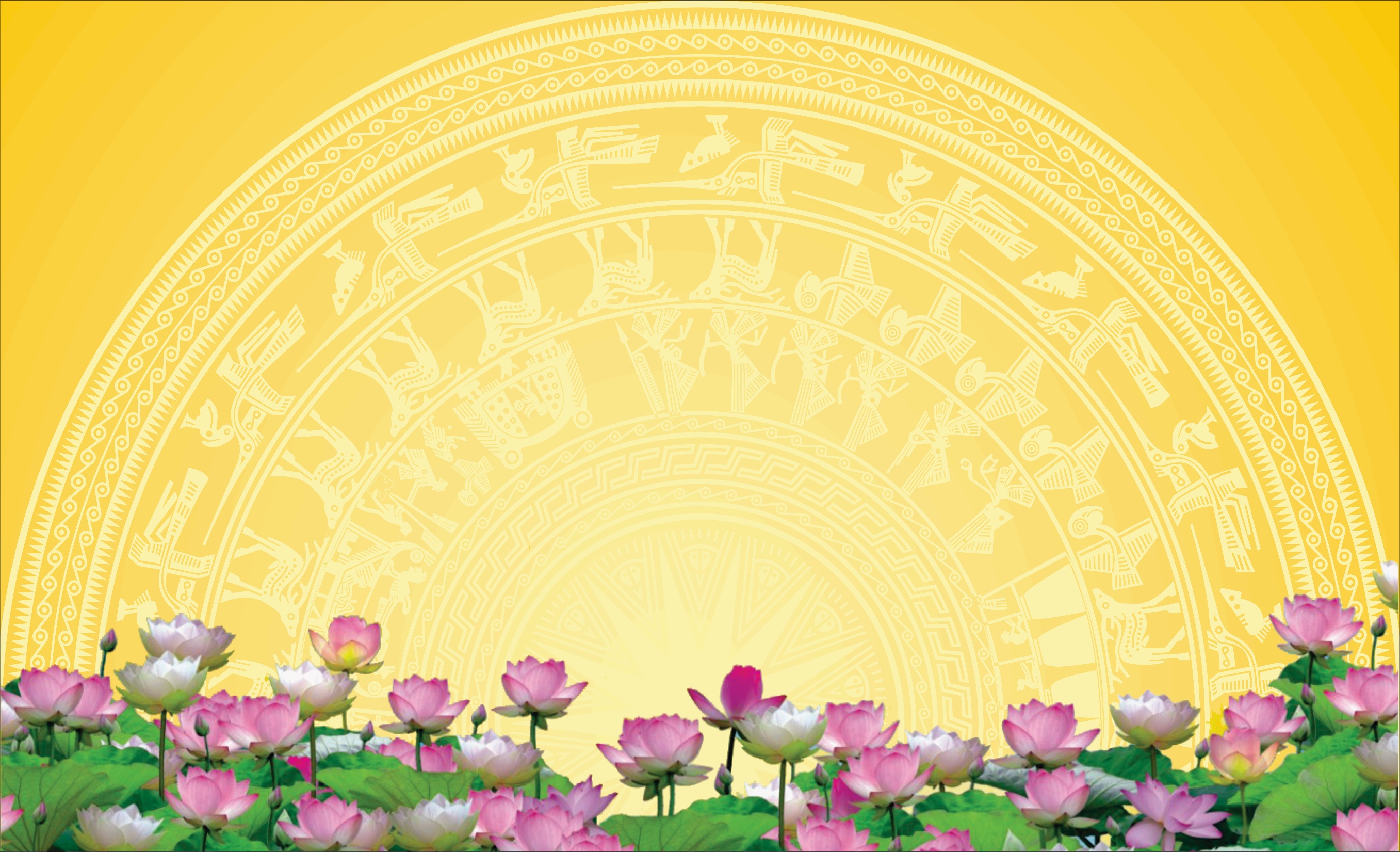 SỞ GD&ĐT BẮC NINH
BÁO CÁO CĐ NÂNG CAO KẾT QUẢ THI TỐT NGHIỆP THPT
MÔN: HÓA HỌC
NĂM HỌC 2022 - 2023
Yên Phong, ngày 17 tháng 5 năm 2023
Chuyên đề 1. 
ÔN TẬP PHẦN VÔ CƠ THI TNTHPT
Mức độ: Nhận biết – Thông hiểu
BCV: 
	Nguyễn Khắc Công (NT) 
	Nguyễn Đức Phú
	Nguyễn Hữu Hưng
I. CÁC BƯỚC SOẠN CHUYÊN ĐỀ
1. Lí thuyết cần nắm vững
+ Vô cơ 11: Dựa trên sự điện li để nắm chắc kiến thức về pH của dung dịch và phản ứng trao đổi ion. 
 + Kim loại: Dựa vào chương Đại cương kim loại để ôn tập, các chương cụ thể là ví dụ minh họa.
 + Hợp chất của kim loại: Dựa vào tính chất của các loại hợp chất vô cơ, sự điện li, lấy các chương cụ thể để minh họa.
Bước 1.
Xác định nội dung chuyên đề
2. Câu hỏi, bài tập ôn tập
− Dựa vào ma trận đề tham khảo 2023 để soạn hệ thống câu hỏi, bài tập.
1. Lí thuyết cần nắm vững: 
  Tùy theo đối tượng HS, GV biên soạn hoặc hướng dẫn HS tự ôn tập, hệ thống hóa kiến thức bằng các hình thức phù hợp như  sử dụng sơ đồ tư duy, lập bảng, ....
Bước 2. Triển khai viết và thực hiện chuyên đề
2. Bài tập: 
 GV dựa vào ma trận đề TK 2023 và đề thi chính thức các năm gần đây biên soạn hệ thống câu hỏi, bài tập ôn tập.     
 Khi giảng dạy: GV yêu cầu HS chuẩn bị bài trước khi đến lớp. Cho HS thống nhất đáp án. Trong mỗi câu hỏi, bài tập thảo luận: Kiến thức, phương pháp, kĩ năng HS cần nắm vững.
[Speaker Notes: 2. Tính chất vật lí (trạng thái, tính tan, ts, ...). Trạng thái tự nhiên.]
II. NỘI DUNG CHUYÊN ĐỀ
1. Xác định lí thuyết cần nắm vững
a) Vô cơ 11
− Chất điện li và phân loại chất điện li.
− Ý nghĩa pH của dung dịch.
− Khái niệm và phân loại A-B-M.
− Phản ứng trao đổi ion: điều kiện xảy ra phản ứng, phương trình ion rút gọn.
b) Kim loại
− Vị trí, cấu tạo của kim loại.
− Tính chất vật lí của kim loại.
− Tính chất hóa học của kim loại, dãy điện hóa.
− Điều chế kim loại.
− Ăn mòn kim loại.
c) Hợp chất của kim loại
− Tính A-B oxit và hidroxit. 
− Tính oxh-kh của ion kim loại (Na+, Mg2+, Al3+, Fe2+, Fe3+, …) trong hợp chất của chúng.
− Nhiệt phân hủy của hidroxit và muối.
[Speaker Notes: 3. Mối liên hệ giữa cấu tạo và tính chất hóa học: Xác định sản phẩm của pư khi biết cấu tạo chất hữu cơ và ngược lại.]
2. Biên soạn câu hỏi, bài tập
a) Phân tích đề tham khảo, lập ma trận:
Thảo luận: Từ nội dung của Câu 1 và đề thi các năm gần đây, các thầy cô cho biết nội dung cần ôn tập phần vô cơ 11 chỉ ở chương Sự điện li hay toàn bộ phần vô cơ lớp 11?
Câu 1(NB-TK 2023). Chất nào sau đây là muối axit?
	A. NaHCO3.		B. Na2SO4.		C. Na2CO3.		D. NaCl.
[Speaker Notes: Các hiện tượng hóa học: mất màu, đổi màu, tạo kết tủa, sủi bọt khí, phân lớp, ….]
2. Biên soạn câu hỏi, bài tập
a) Phân tích đề tham khảo, lập ma trận:
Thảo luận: Các thầy cô hãy xác định vị trí của Câu 6 và Câu 12 trong ma trận thuộc chương Đại cương kim loại hay Kim loại IA, IIA và Al ?
Câu 6(NB-TK 2023). Trong phản ứng của kim loại Mg với O2, một nguyên tử Mg nhường bao nhiêu electron? 	A. 1.		B. 2.		C. 3.		D. 4.
Câu 12(NB-TK 2023). Kim loại nào sau đây tác dụng với H2O dư tạo thành dung dịch kiềm?
	A. Hg.			B. Cu.			C. K.			D. Ag.
2. Biên soạn câu hỏi, bài tập
b) Xây dựng hệ thống câu hỏi, bài tập phát triển từ ma trận để tham khảo, đề chính thức
1. Hóa vô cơ 11
Câu 1(NB-TK 2023). Chất nào sau đây là muối axit?
	A. NaHCO3.		B. Na2SO4.		C. Na2CO3.		D. NaCl.
Câu 2(2020): Dung dịch nào sau đây có pH < 7?
	A. NaOH. 		B. Ca(OH)2. 		C. CH3COOH. 	D. NaCl.
Câu 3(2021). Chất nào sau đây là muối trung hòa?
	A. NaHSO4.		B. Na2SO4. 		C. NaHCO3. 		D. NaOH. 
Câu 4(2022). Dung dịch chất nào sau đây có pH > 7?
	A. NaNO3.		B. KCl.		C. H2SO4.		D. KOH.
Câu 5. Trường hợp nào sau đây không xảy ra phản ứng giữa các cặp dung dịch? 
	A. HCl và NaOH.			B. MgCl2 và KNO3.		
	C. Na2CO3 và BaCl2. 			D. HNO3 và NaHCO3.
…
2. Biên soạn câu hỏi, bài tập
b) Xây dựng hệ thống câu hỏi, bài tập phát triển từ ma trận để tham khảo, đề chính thức
2. Hóa vô cơ 12
 Tương tự phần hóa vô cơ 11, dựa trên câu hỏi trong đề tham khảo 2023, đề chính thức các năm, GV biên soạn sưu tầm và tuyển chọn các câu hỏi thuộc bài, chương liên quan đến câu hỏi đó cho HS ôn luyện.
 Trong quá trình ôn luyện, sau mỗi câu hỏi yêu cầu HS nêu được kiến thức, phương pháp, kĩ năng đã vận dụng để giải quyết câu hỏi, bài tập đó.
Kính chúc các thầy cô sức khỏe, thành công!